Take 5 for Safety
Wooden Stair Issues at PPPL


Collider-Accelerator Department
2-2-2010
New Stair Report From PPPL
On November 17, 2009 a subcontractor employee turned to come down set of stairs at PPPL and as he reached the second step from the bottom, the step broke free causing the subcontractor to step through the stairway and fall forward, breaking his arm and a rib
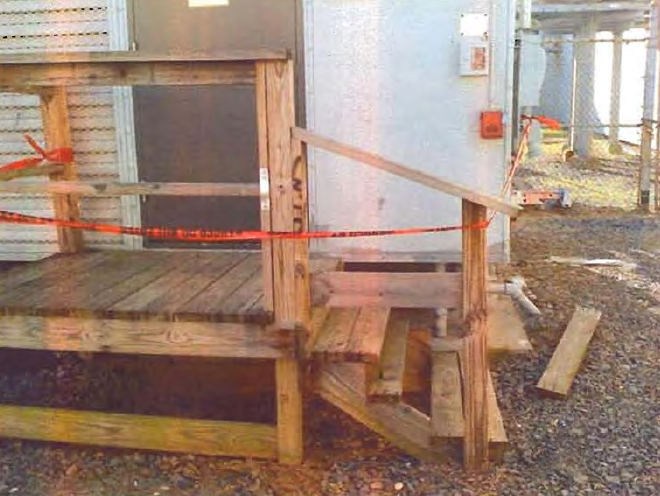 2
Seal or Paint Wood
3
Install Handrail That is Easily Graspable (Too wide)
4
Handrails OK (2x4)
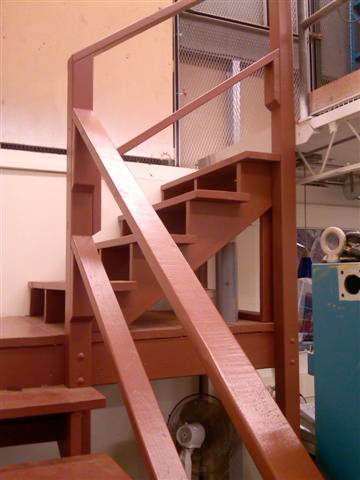 5
This Is OK – Concrete Pad
6
Need Graspable Railings and Concrete Pad If Outdoors
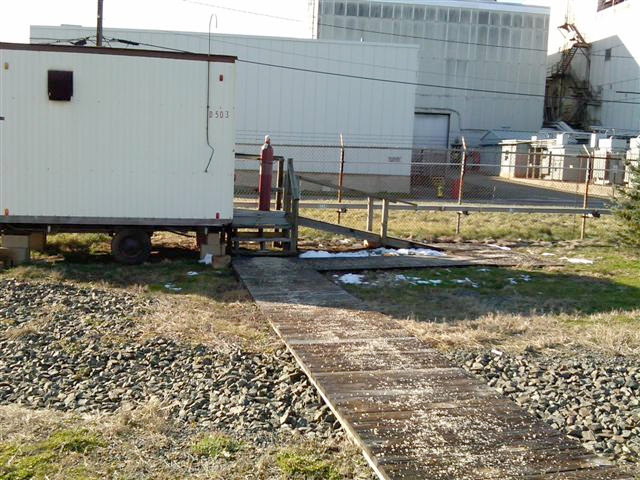 7
Missing Railings, Treads are Undersized
8
Upgrade Handrails When Any Rebuilding Occurs (4x4)
9
Remove Platform
10
Replace Handrail
11
Remove From Service – Legs Rounded
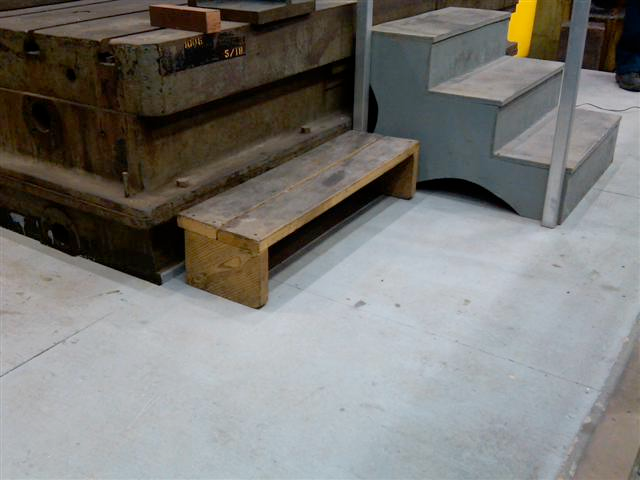 12
OK to Use – Two Step Portable Stool
13
Railing Required – Gap Between Platform and Wall too Wide
14
OK – Two Steps on Concrete
15
Railings Needed If Stairs are Over 30 Inches High
16
Replace- Need Equal Riser Height
17